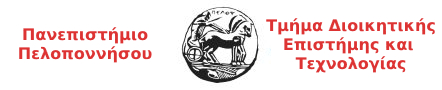 ΠΡΟΓΡΑΜΜΑ ΥΠΟΔΟΧΗΣ ΠΡΩΤΟΕΤΩΝ ΦΟΙΤΗΤΩΝ-ΤΡΙΩΝ ΣΤΟ ΤΜΗΜΑ ΔΙΟΙΚΗΤΙΚΗΣ ΕΠΙΣΤΗΜΗΣ ΚΑΙ ΤΕΧΝΟΛΟΓΙΑΣ  ΤΟΥ ΠΑΝΕΠΙΣΤΗΜΙΟΥ ΠΕΛΟΠΟΝΝΗΣΟΥ 
ΓΙΑ ΤΟ ΑΚΑΔΗΜΑΊΚΟ ΕΤΟΣ 2023-2024
Η ΥΠΟΔΟΧΗ ΘΑ ΛΑΒΕΙ ΧΩΡΑ ΣΤΟ ΑΜΦΙΘΕΑΤΡΟ ΤΗΣ ΣΧΟΛΗΣ ΟΙΚΟΝΟΜΙΑΣ ΚΑΙ ΤΕΧΝΟΛΟΓΙΑΣ ΣΤΗΝ ΤΡΙΠΟΛΗ ΤΗΝ ΤΕΤΑΡΤΗ 18 ΟΚΤΩΒΡΙΟΥ 2023 ΣΤΙΣ 12:00 Μ.Μ.

Μουσική υποδοχή με έργα του Jeremiah Clarke (1673-1707): Trumpet Voluntary και του Joseph Kosma: Autumn Leaves με τους μουσικούς: Σταύρο Κουτίβα  (πιάνο),  Σωκράτη Μεταξά (τρομπέτα).
 
Καλωσόρισμα από τον Κοσμήτορα της Σχολής Οικονομίας και Τεχνολογίας Καθηγητή Κωνσταντίνο Βασιλάκη.
 
Ομιλία από τον Προέδρου του Τμήματος Δ.Ε.Τ. Καθηγητή  Θάνο Κριεμάδη.
 
Παρουσίαση διοικητικών θεμάτων από την προϊσταμένη της Γραμματείας του Δ.Ε.Τ. κα  Δήμητρα Ψυχογυιού .
 
Παρουσίαση της ψηφιακής υποδομής του Τμήματος από το μέλος Ε.ΔΙ.Π. κ. Ζαχαρία Δερμάτη.

Ομιλία από τον Πρόεδρο του ΠΤΝ Οικονομικού Επιμελητηρίου Πελοποννήσου, Ιωάννη Μαρινόπουλο και το Γενικό Γραμματέα Παναγιώτη Κρητικό

Ομιλία από τον Πρόεδρο του Διοικητικού Επιμελητηρίου Ελλάδος και στελέχους του Υπουργείου Εσωτερικών  κ. Κωνσταντίνο Παπαδημητρίου.
   
Ομιλιά από τον Πρόεδρο του  Συνδέσμου Επιχειρήσεων Βιομηχανικής Περιοχής Τρίπολης κ. Νικόλαο Τότση.
 
Ακολουθεί μπουφές